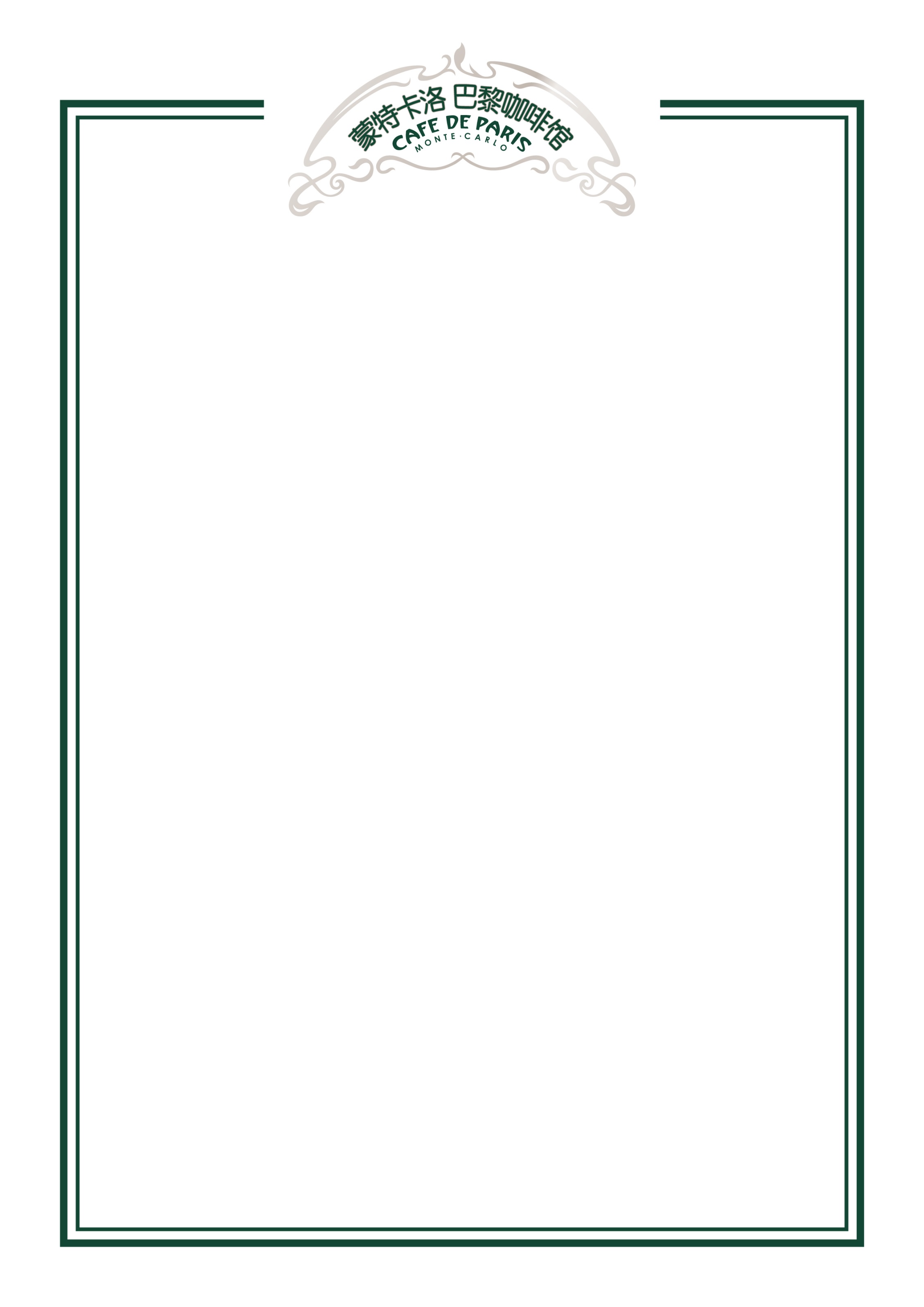 法国五月美食荟
French GourMay

前菜 Appetizer
经典牛肉塔塔
Classic Beef Tartare
澳洲西冷牛, 日本无菌蛋黄, 洋葱, 蛋黄酱, 迷你法棍
Australian Sirloin Beef, Japanese Sterile Egg yolk, Onion, Mayonnaise, Mini Baguette

汤 Soup
法式洋葱汤
French Onion Soup
洋葱, 格鲁耶尔芝士, 砵酒, 百里香
Onion, Gruyere  Cheese,, Port Wine, Thyme

主菜 Main Course
风味油封鸭腿
Flavored Confit de Canard
胡桃芝麻生菜清爽沙拉
Pecan Arugula Salad

甜品 Dessert
夏日清新柠檬挞
 Summer Refreshing Lemon Tart
柠檬香蜂草雪糕
Lemon Balm Ice Cream

澳门元MOP428 位 
MOP428 Per Person

南法葡萄酒品鉴
Languedoc Wine Flight Selection

  Domaine Grand Fidèle Origine Blanc 2022 
Chateau Cabezac Cuvee Arthur 2017

另加澳门元180
Additional MOP180 per person
酒精浓度达1.2%以上。过量饮酒危害健康。禁止向未满十八岁人士销售或提供酒精饮料
ABV1.2%or above. Excessive drinking of alcoholic beverages is harmful to health
The sale or supply of alcoholic beverages to anyone under t the age of 18 is prohibited
所有价格均以澳门币计算，并附加10%服务费。如对任何食物有过敏反应，请于点餐前通知服务团队All prices are in MOP and are subject to a 10% service charge. Please inform us of any food allergy or dietary requirements prior to ordering